Кусково
Кусково
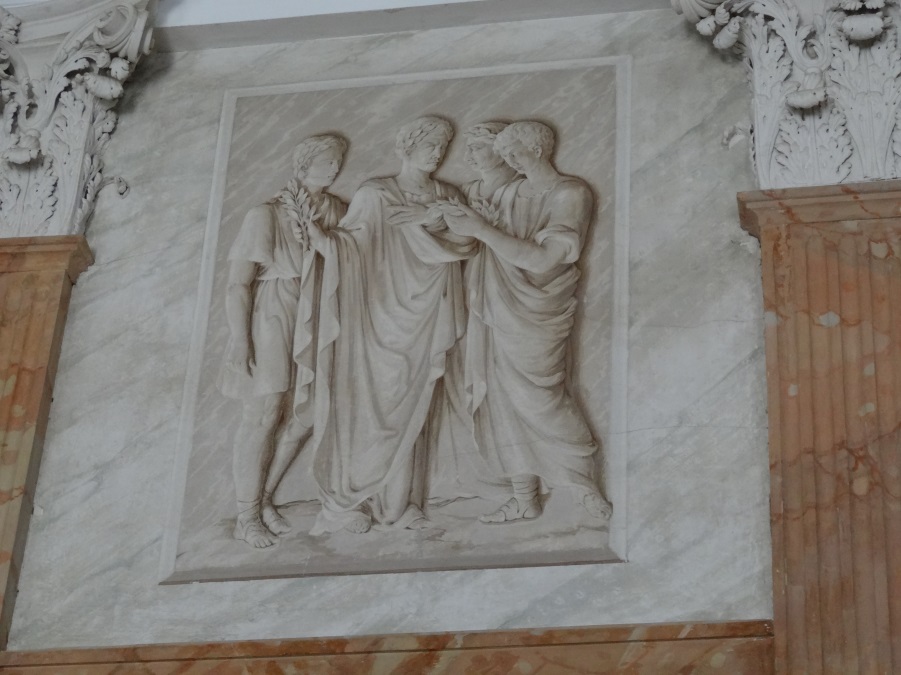 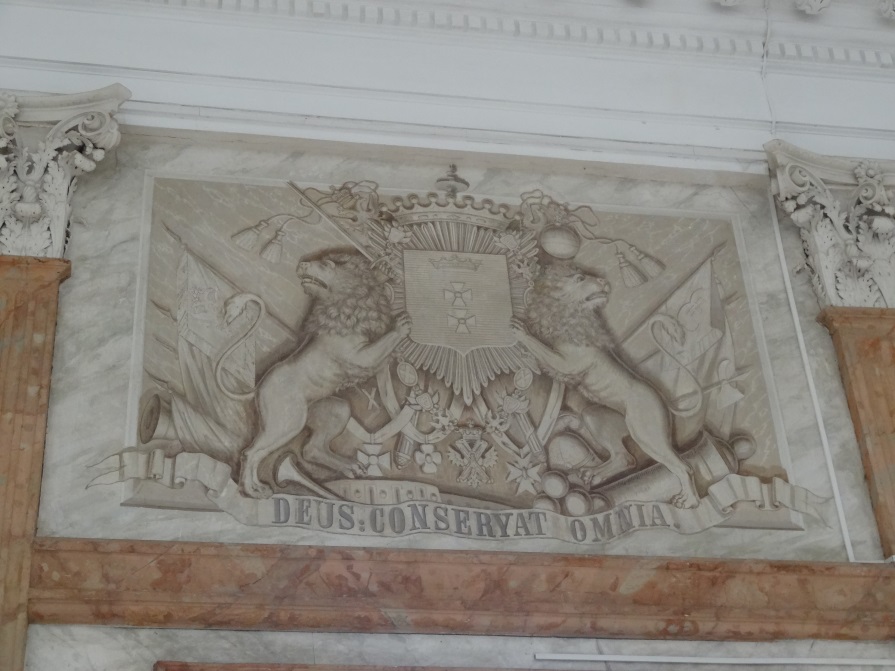 Кусково
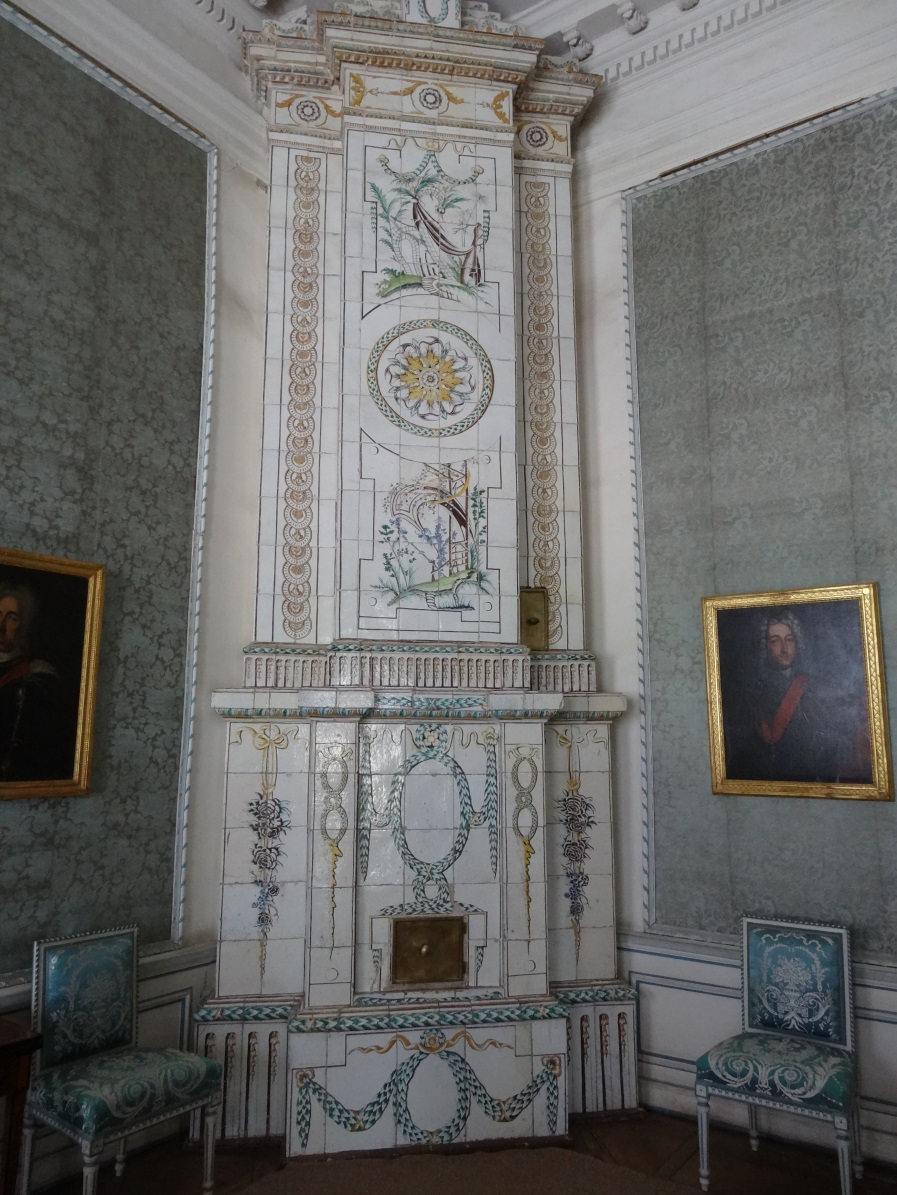 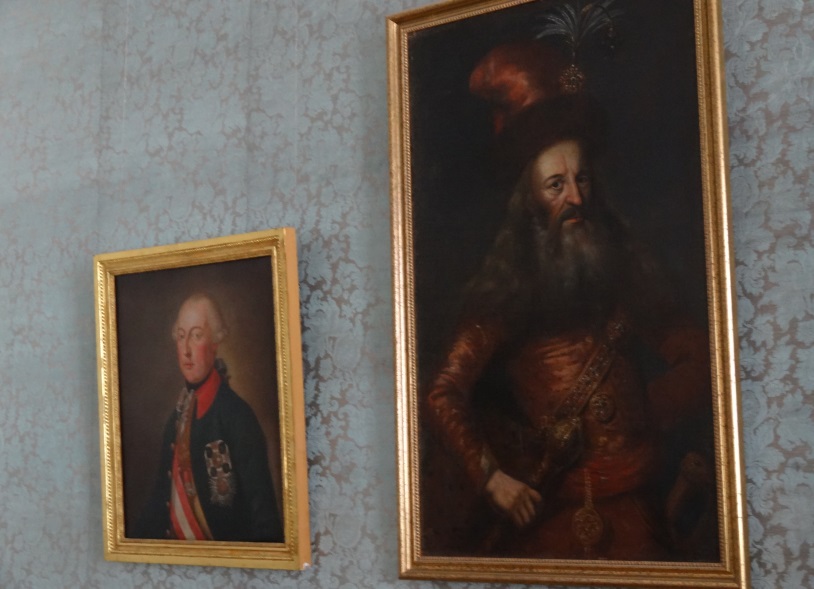 Кусково
Кусково